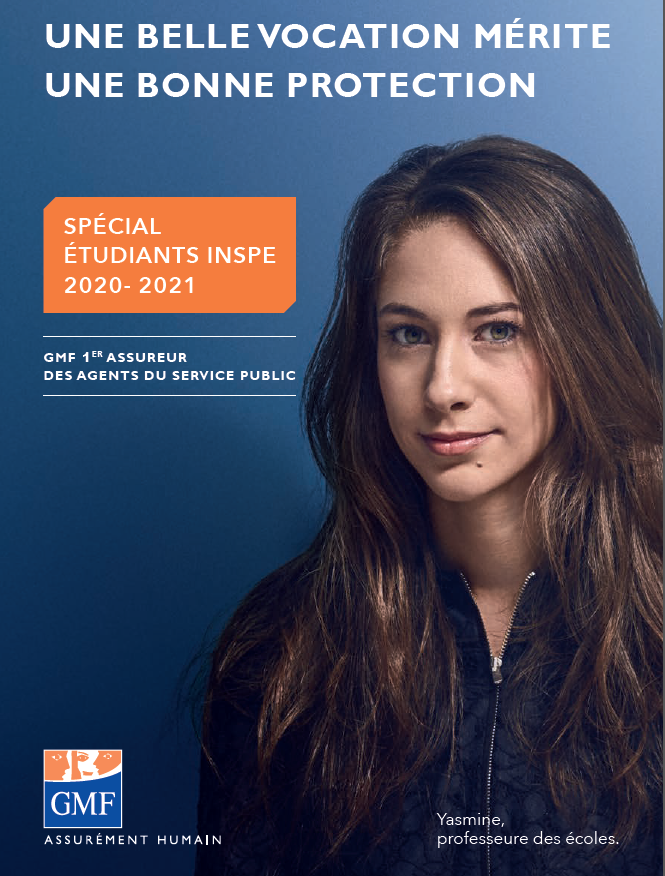 GMF accompagneles futurs enseignants et les protège au quotidien, dans leur vie personnelle tout comme dans leur vie professionnelle, avec des garanties et services adaptés.
Septembre 2020
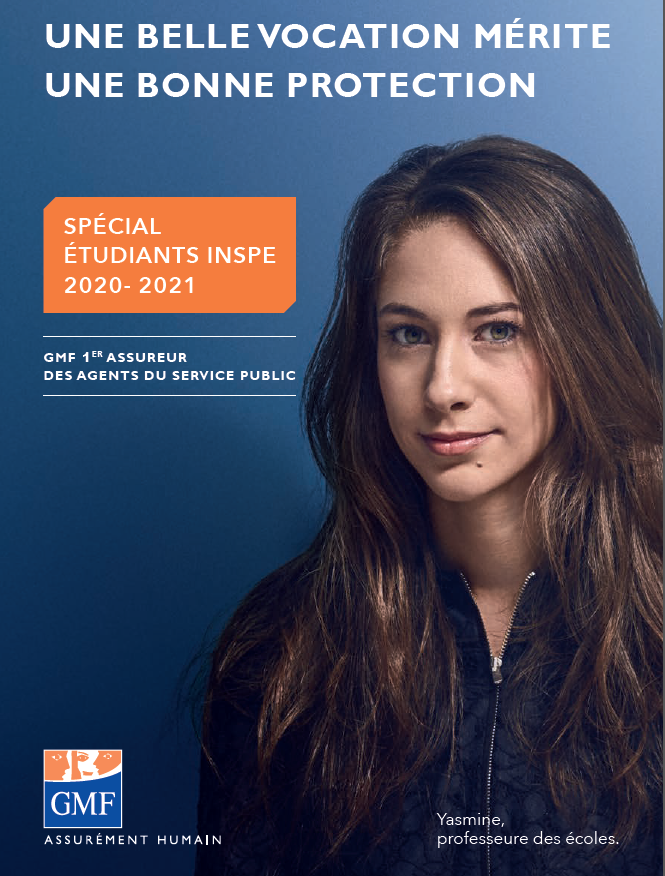 Assurez vos risques professionnels
L’ ASSURANCE VIE PRO 
vous protège des risques liés à l’exercice de votre métier :

- Une protection juridique professionnelle avec des informations juridiques par téléphone,  une défense pénale professionnelle, si vous faites l’objet de poursuites pénales ou si vous êtes victime, d’agression, d’injure ou de diffamation …

- Une assistance psychologique en cas de traumatisme provoqué par un acte de violence, un accident, une procédure pénale …
(1) Tarif en vigueur au 1er avril 2020, pour un paiement en une fois, hors Guyane et hors droit d’entrée de 1,52 € TTC pour un 1er contrat GMF. Contrat réservé aux étudiants en Master II MEEF ayant qualité de fonctionnaire stagiaire et aux fonctionnaires titulaires
27 € / AN (1)
sans franchise ni délai de carence
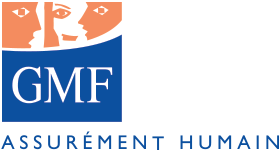 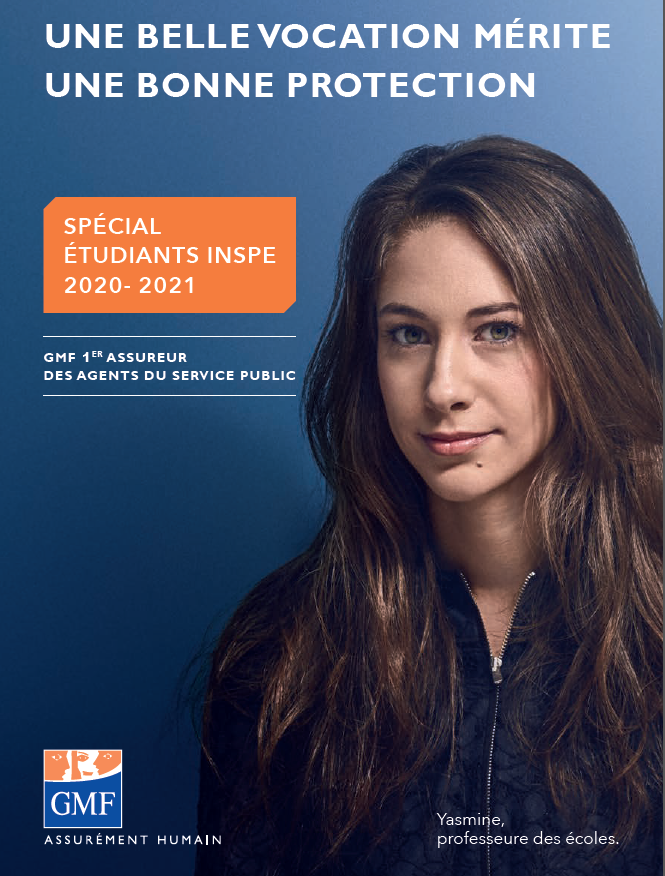 Assurez vos revenus
L’ ASSURANCE ATOUT PREV  vous permet d’assurer vos revenus en cas d’arrêt de votre activité professionnelle suite  à :

- Une maladie ou un accident qu’il soit professionnel ou relève de la vie privée (incapacité temporaire, invalidité permanente, perte totale et irréversible d’autonomie ou décès);

- Vous bénéficiez d’une indemnisation calculée sur la base de votre traitement, de vos primes et indemnités, selon la formule de garanties et l’option choisies.
(2) Tarif Avant’âge 30 : tarif réduit, accordé aux adhérents de moins de 30 ans, célibataires et sans enfant, ayant souscrit un contrat ATOUT PREV. En conséquence à l’échéance principale qui suivra la date anniversaire de vos 30 ans ou en cas de changement de formule ou de situation familiale, vos conditions tarifaires seront automatiquement révisées. Offre cumulable uniquement avec la réduction liée à la détention d’un contrat SANTÉ PASS Complémentaire.Contrat réservé aux étudiants en Master II MEEF ayant qualité defonctionnaire stagiaire et aux fonctionnaires titulaires.
- 10 % (2)
tous les ans jusqu’à vos 30 ANS
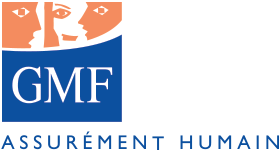 Assurez votre logement
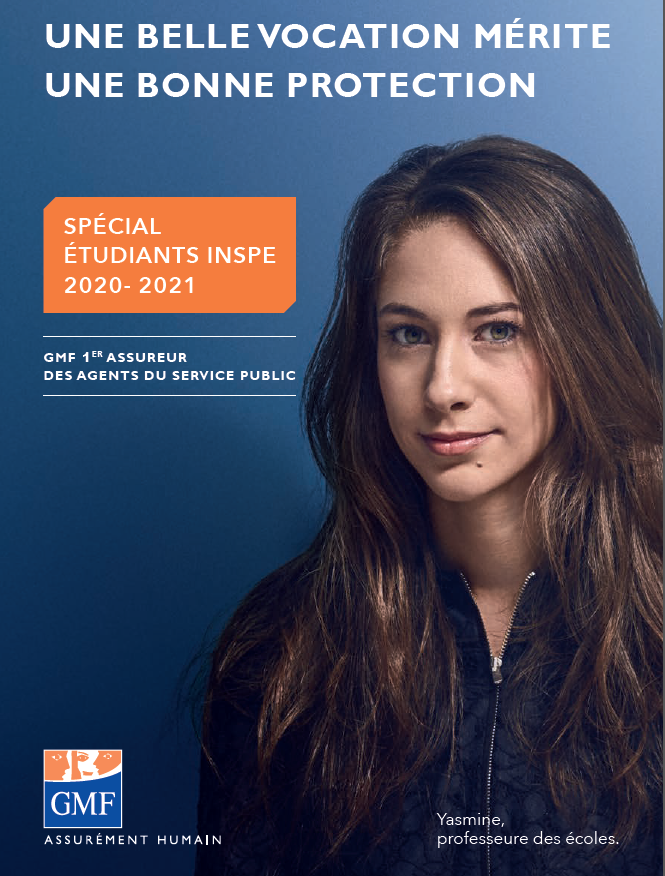 L’ ASSURANCE HABITATION qui s’adapte à votre mode de vie avec 3 formules au choix : de l’essentielle en Eco à la plus complète en Confort et Confort +

SOS Domicile : Assistance serrurerie, plomberie 
et chauffage incluse pour vous dépanner, 
en cas d’urgence 24h/24, 7j/7

Avec la garantie optionnelle Tous Risques Appareils 
Nomades : votre tablette, votre smartphone, votre ordinateur... sont assurés en cas de bris accidentelou de vol, même en dehors de chez vous.
(3) Avant’âge 30 - Offre réservée aux clients souscrivant pour leur résidence principale un contrat DOMO PASS en formule Confort avec un capital mobilier spécifique, pour une maison ou un appartement de 3 pièces maximum dont ils sont colocataires ou locataires, à condition qu’ils aient moins de 30 ans et qu’ils n’aient pas d’enfant à la souscription du contrat. Réduction de 30 % sur la prime (hors Défense Pénale et Recours suite à accident,options et assistance) du risque habitation concerné, jusqu’à l’échéance suivantla date anniversaire des 30 ans.
- 30 % (3) 
tous les ans jusqu’à vos 30 ANS
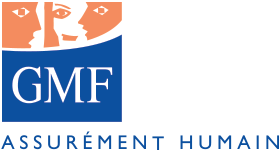 Assurez votre véhicule
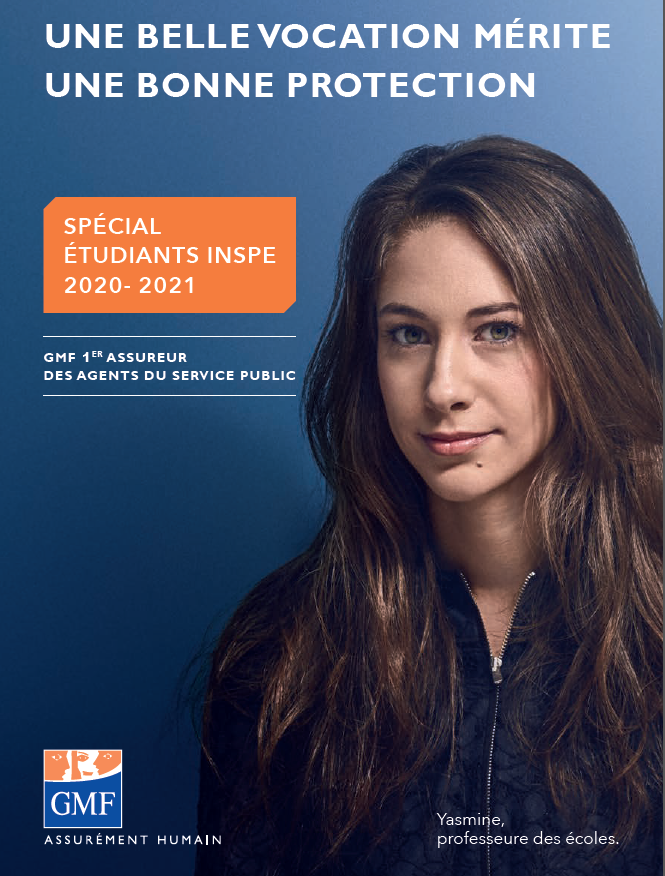 L’ ASSURANCE AUTO qui récompense vos habitudes de conduite avec des réductions : Petit Rouleur (- de 5000 km/An), Eco Pass si vous utilisez les transports en commun et Bio Bonus si vous détenez un véhicule « propre ».

- Une assistance 0 km, 24h/24 et 7j/7- Le covoiturage en toute tranquillité, vos passagers et vous-même êtes protégés - Vos déplacements professionnels couverts sans supplément de cotisation
(4) 2 mois de cotisation offerts, la 1ère année (hors droit d’entrée, contribution attentats et fonds d’entraide), pour toute souscription d’un contrat d’assurance AUTO PASS entre le 1er septembre et le 30 novembre 2020. Offre non cumulable avec toute offre en cours.Conditions et limites des offres et garanties de nos contrats  habitation DOMO PASS, AUTO PASS, VIE PRO et Atout Prev en agence GMF. Les conditions Générales et les Conventions d’assistance de ces contrats sont consultables sur gmf.fr
2 MOIS DECOTISATION
OFFERTS (4)
du 01/09 au 30/11/2020
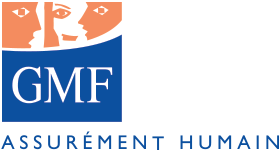 En ce moment
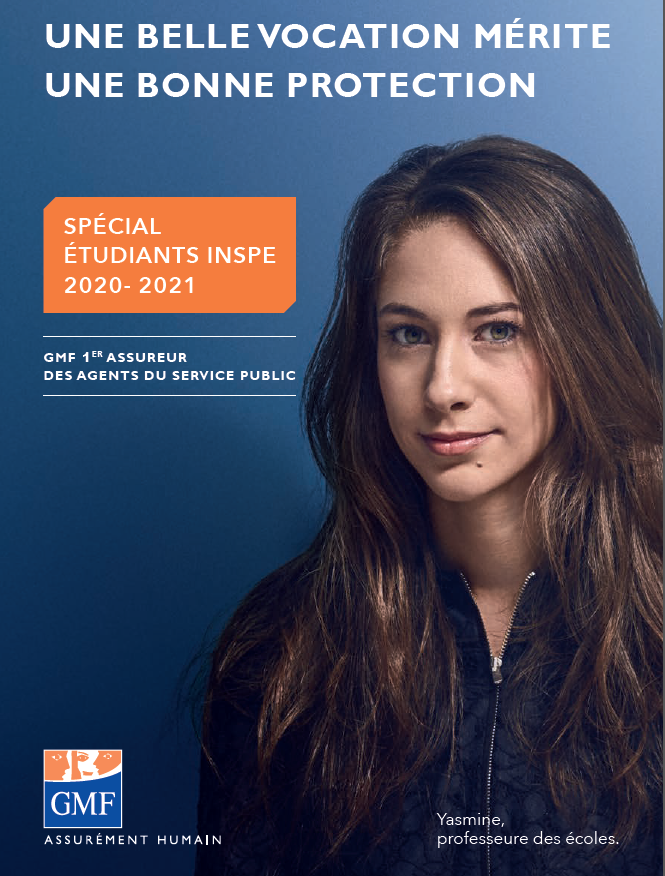 Pour en savoir PLUS
Connectez-vous 
     sur www.gmf.fr 
     pour établir un devis ou
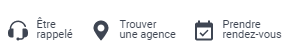 Appelez le 
       0 970 809 809 (n° non surtaxé)

Ou 

Julie LAURENT 
Chargée de développement 
0618398973
jlaurent@gmf.fr
Septembre 2020